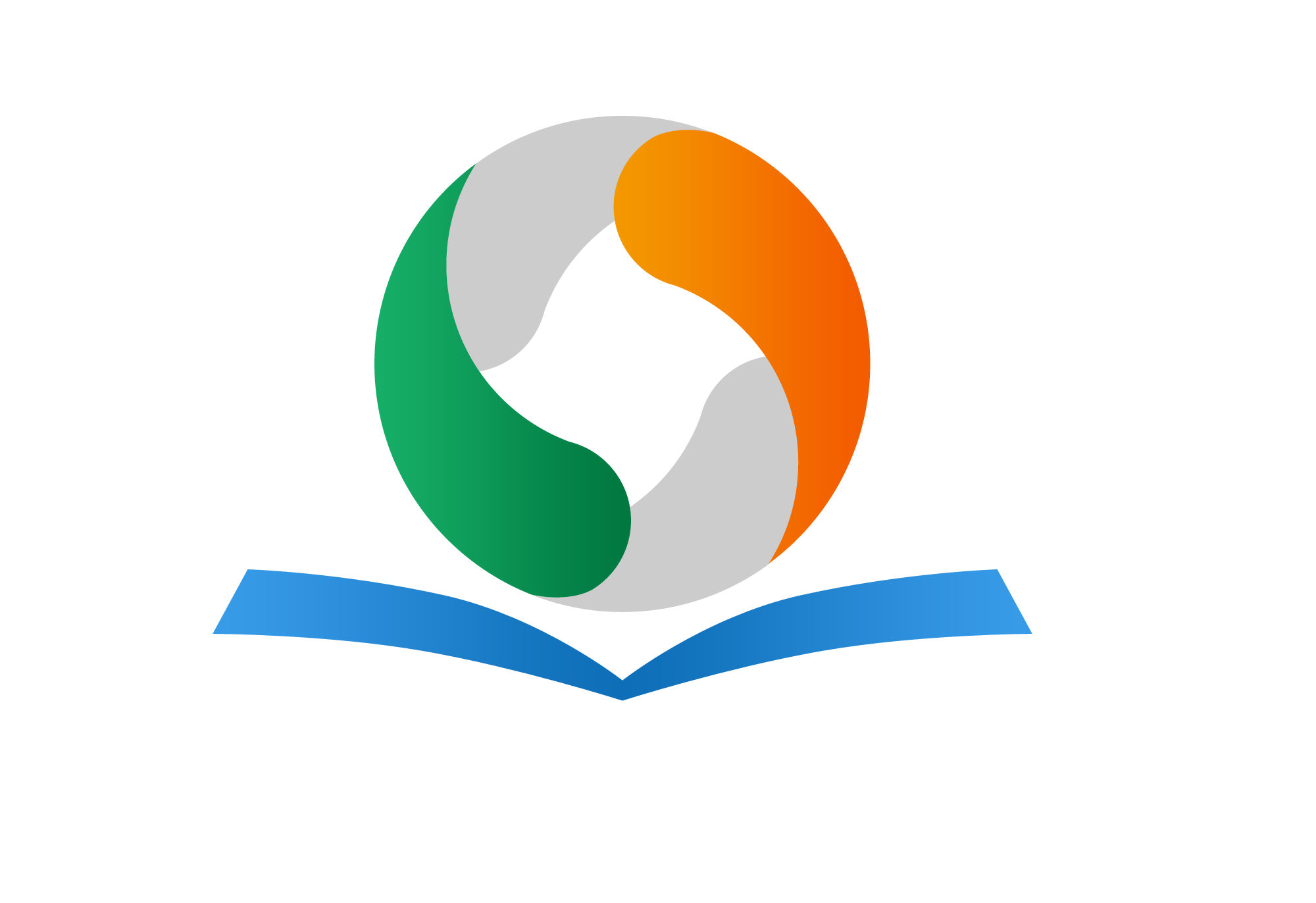 人教精通版四年级上册
Unit6  I’m tall.
WWW.PPT818.COM
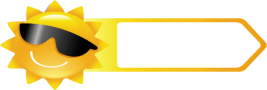 Review
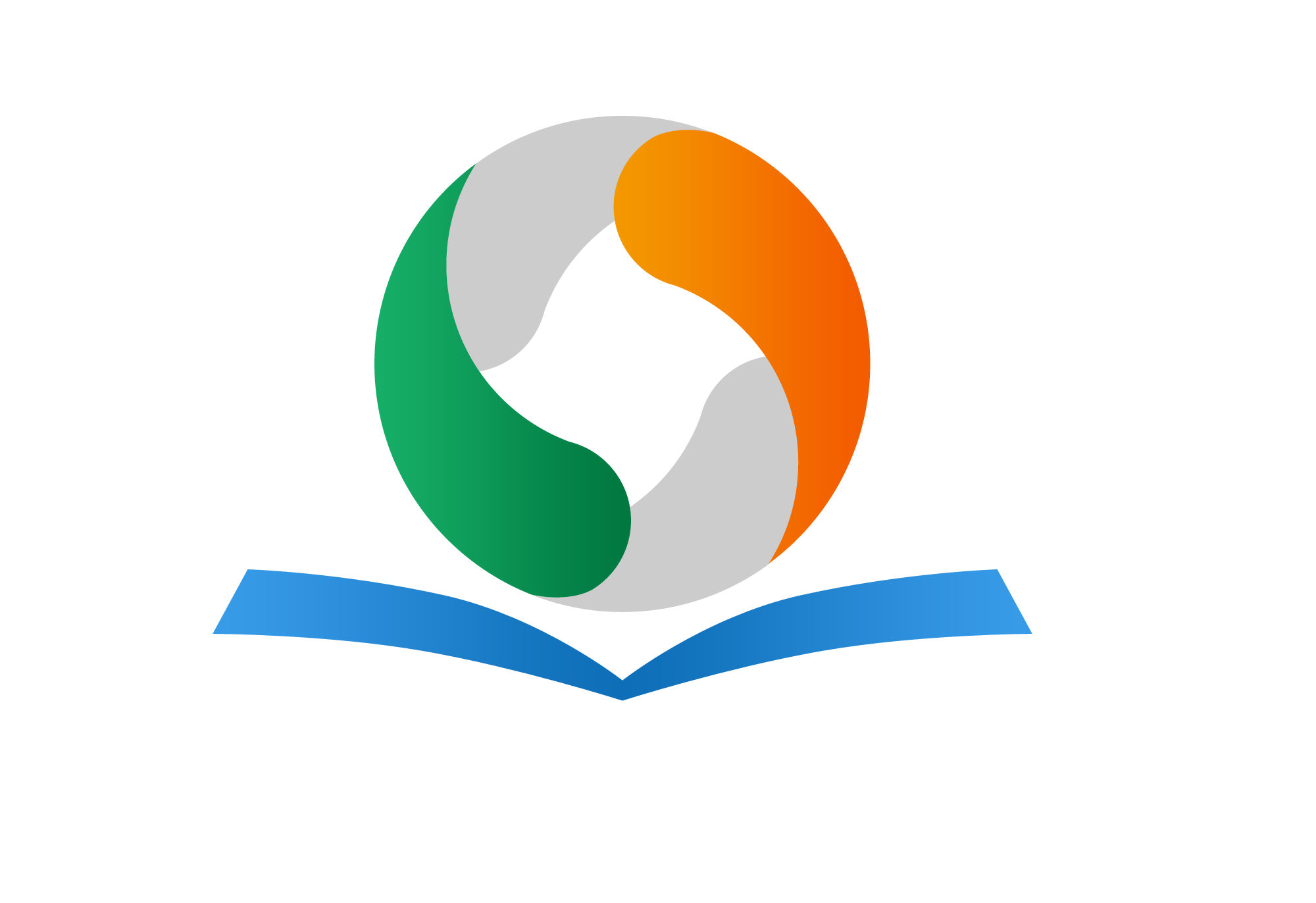 Look and say
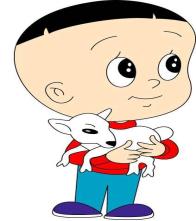 Look at … He has ...
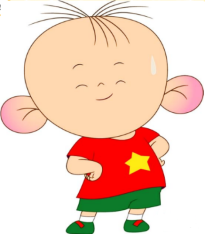 Look at … He has ...
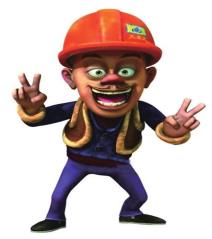 Look at … He has ...
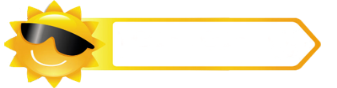 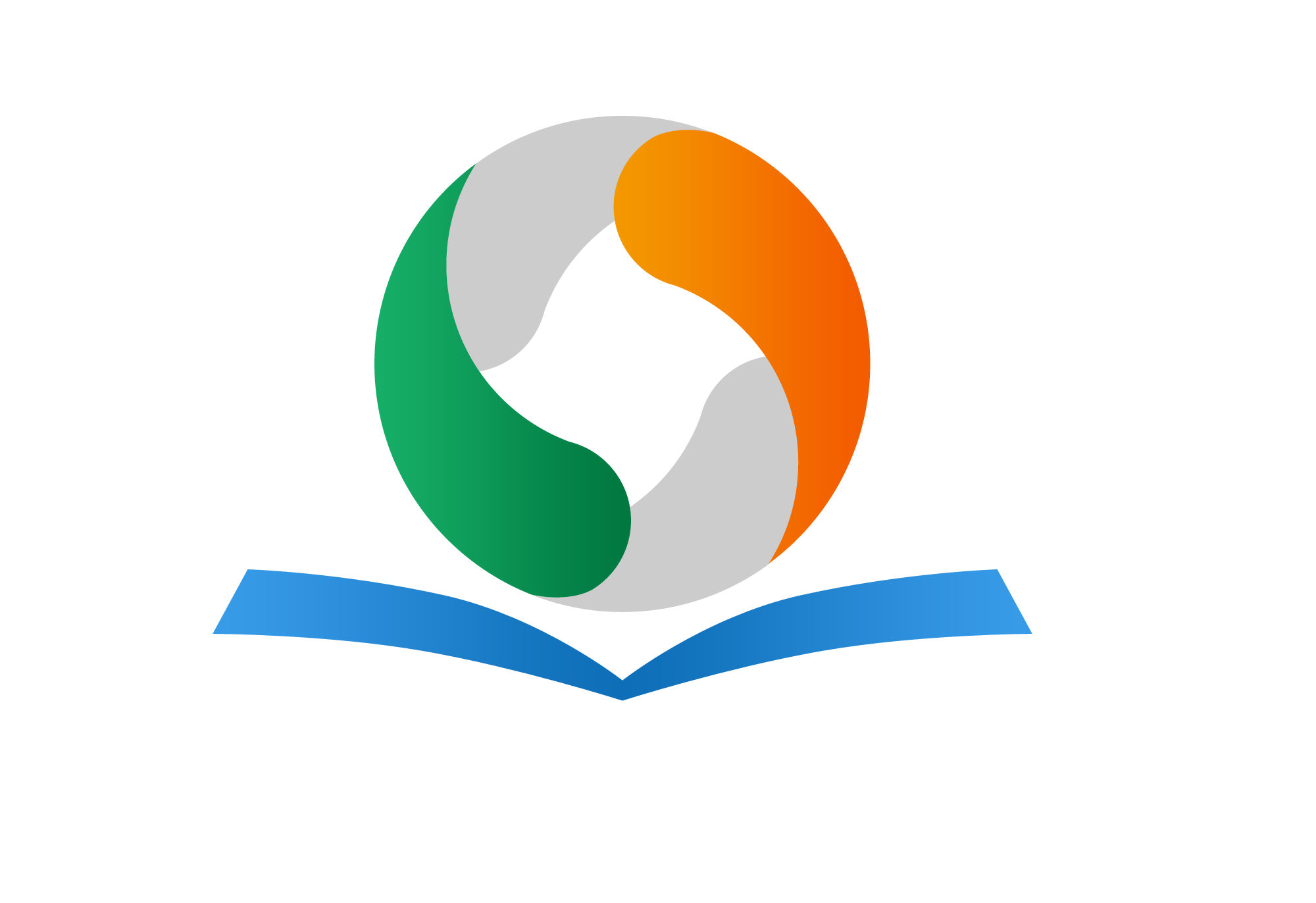 Presentation
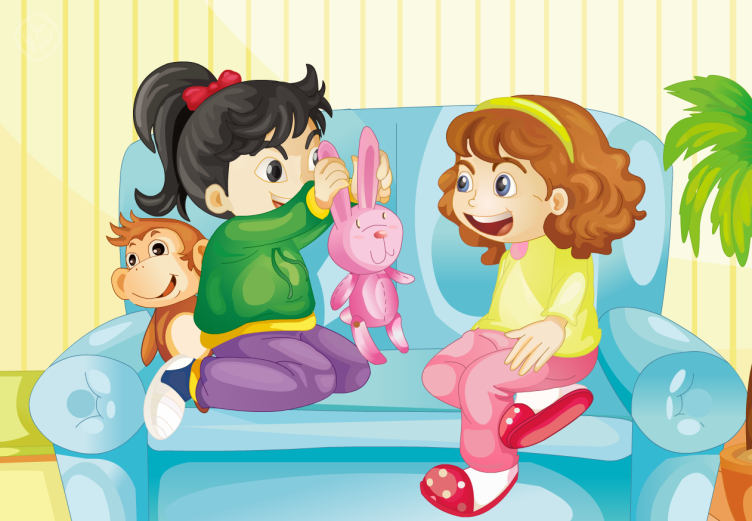 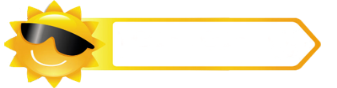 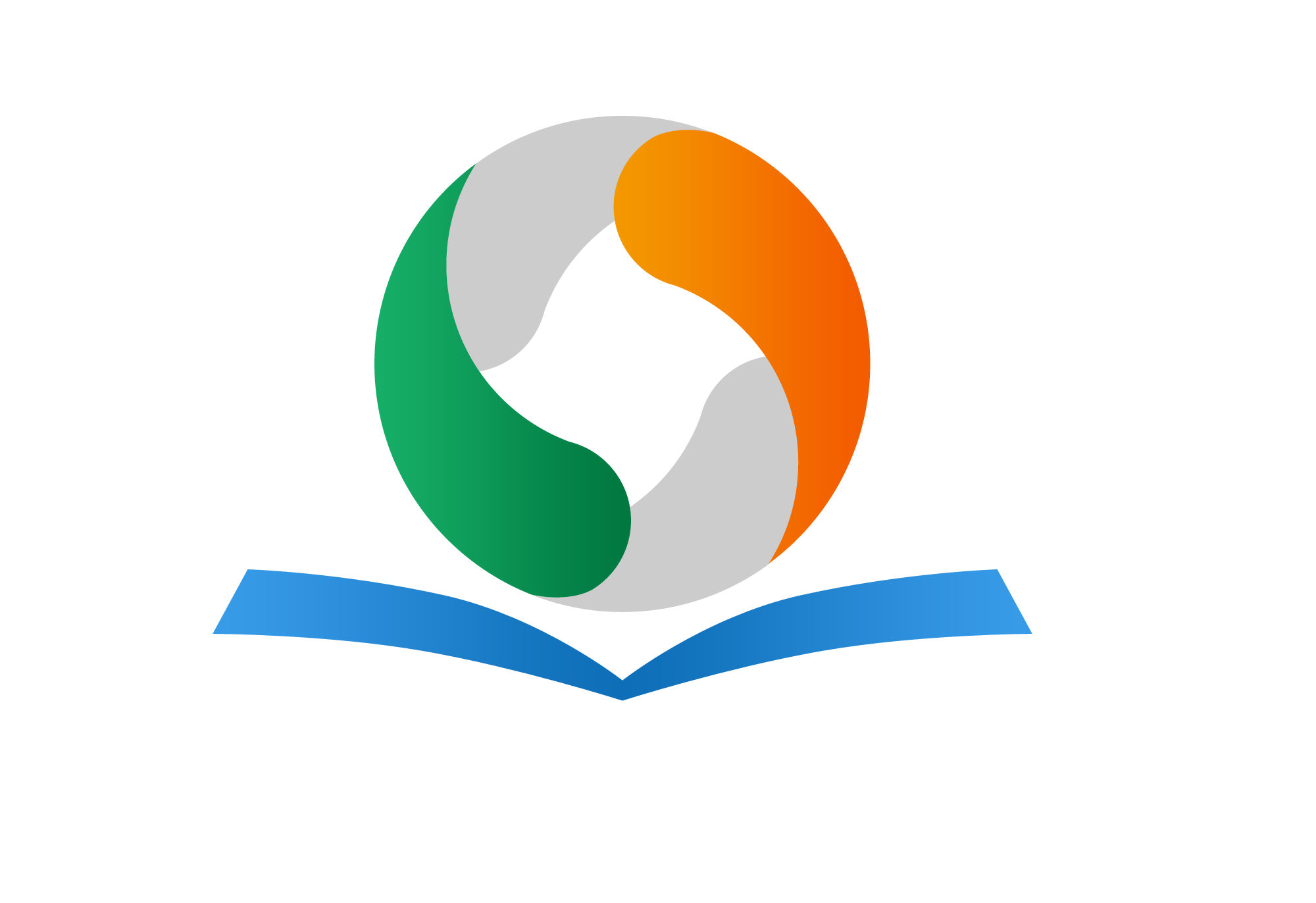 Presentation
Look and answer
What animals are they talking  about?
A. A rabbit and a monkey.
B. An elephant and a monkey.
C. A rabbit and a tiger.
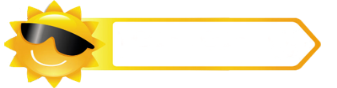 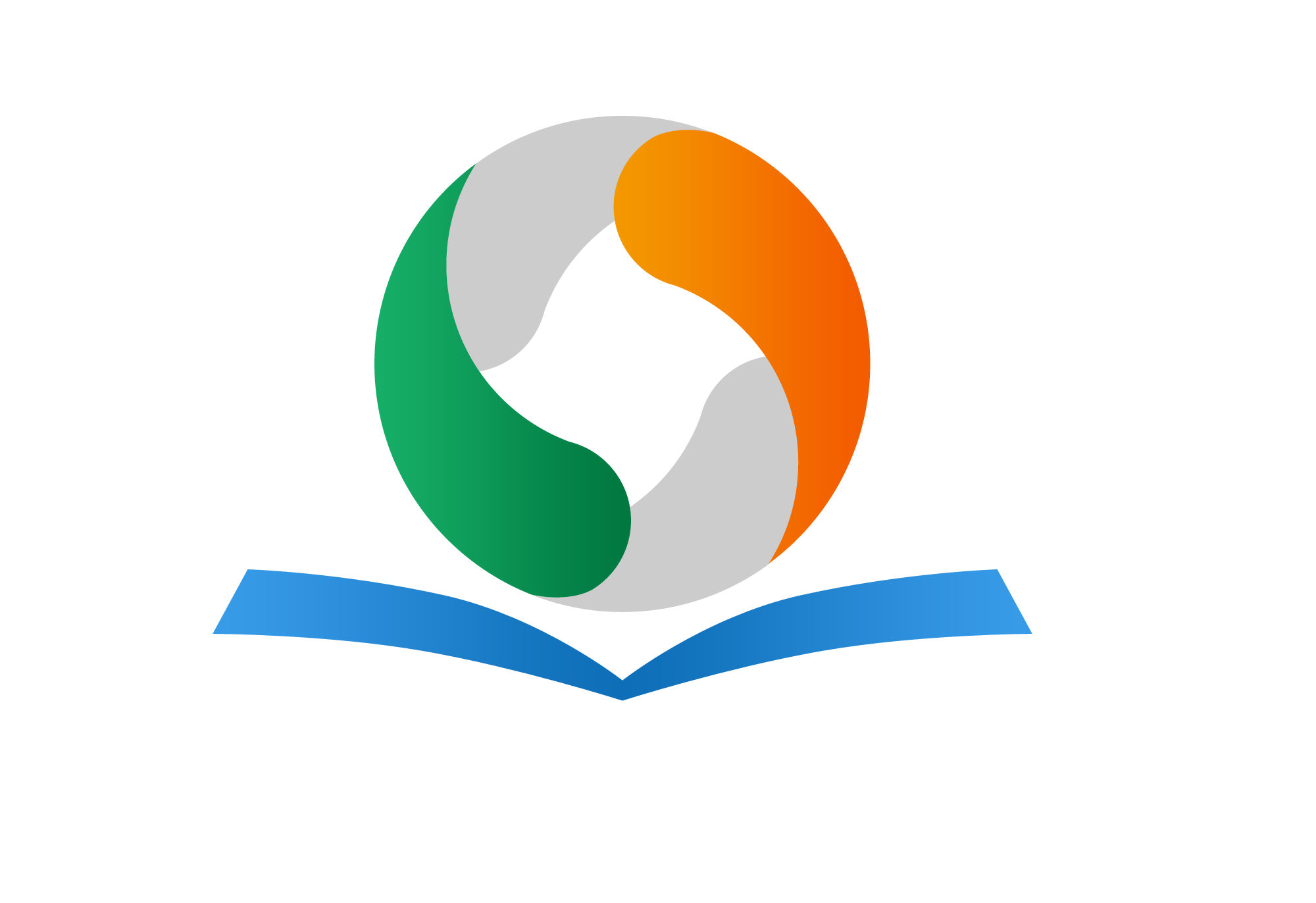 Presentation
Look and answer
What animals are they talking  about?
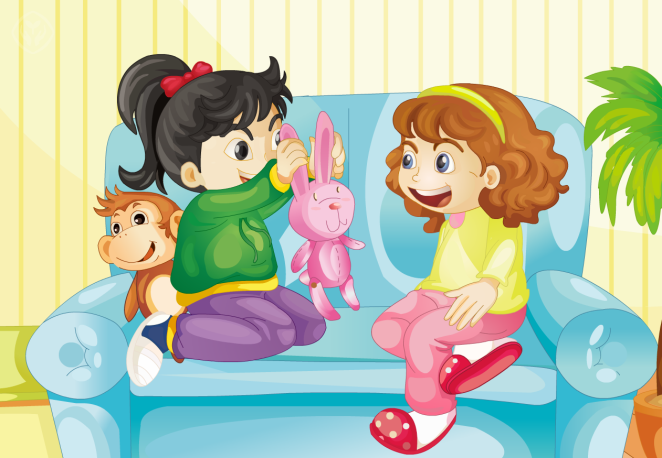 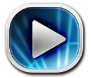 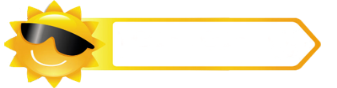 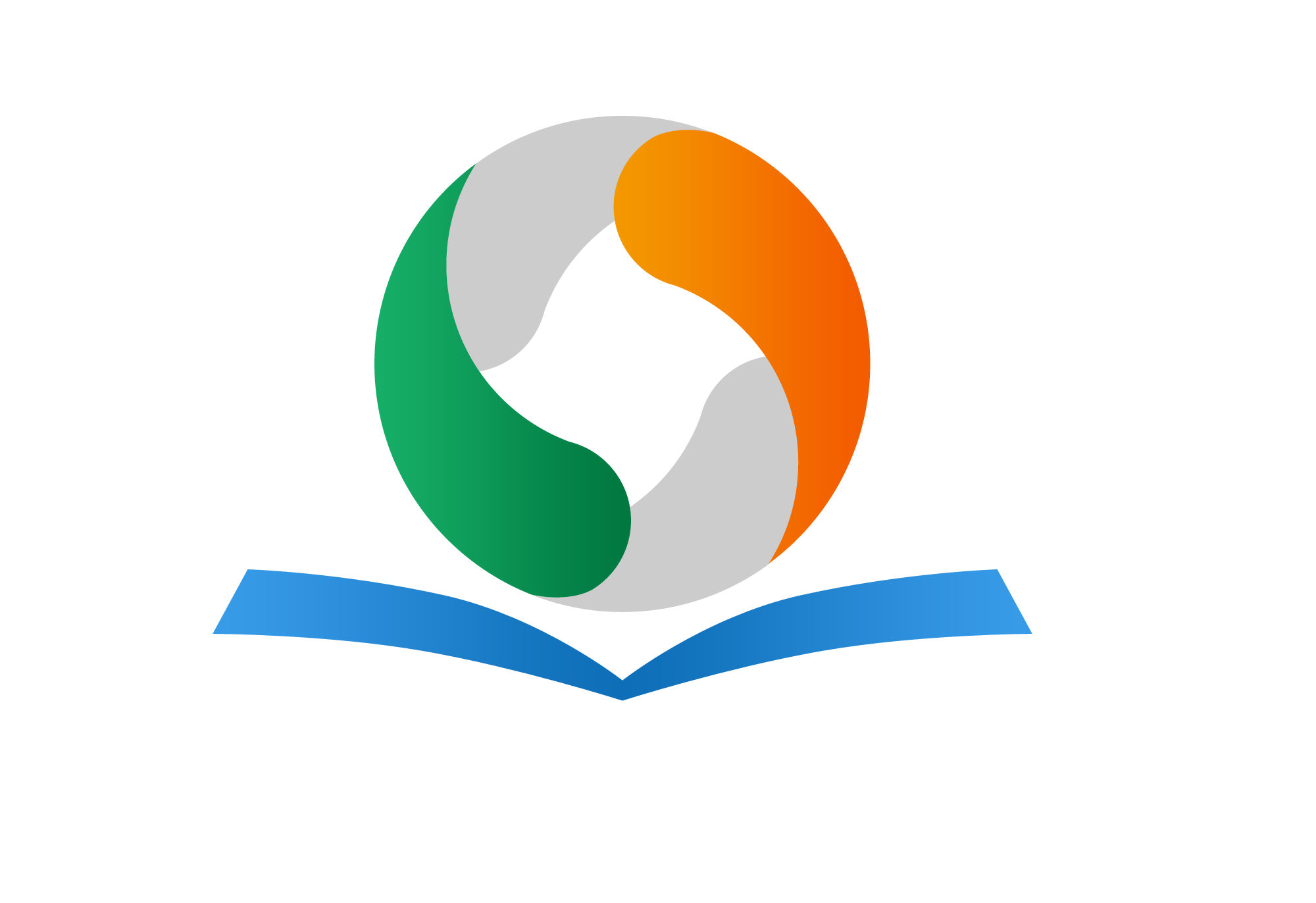 Presentation
Look and answer
What animals are they talking  about?
A. A rabbit and a monkey.
B. An elephant and a monkey.
C. A rabbit and a tiger.
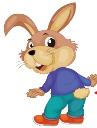 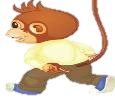 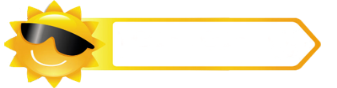 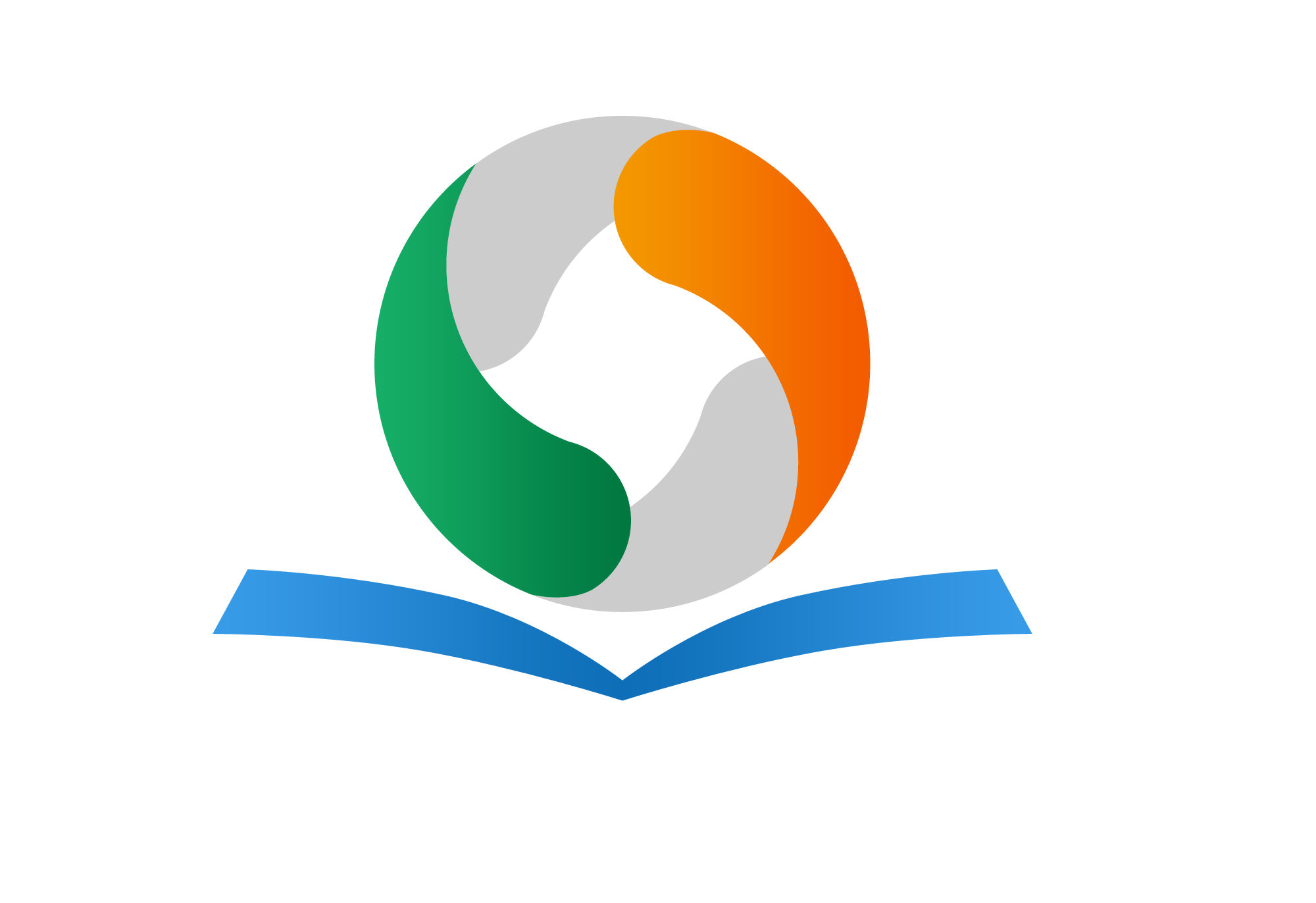 Presentation
Listen and answer
Listen and fill in the blanks.（听音并试着完成填空）
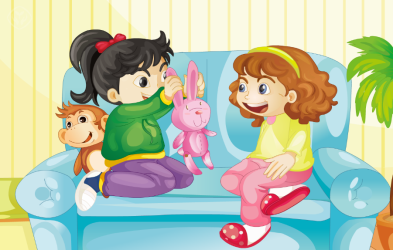 A: Look, Lisa. I _____ a rabbit.
have
B: Oh, it has _____ ears 
           and a _____ tail.
long
short
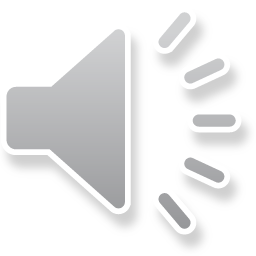 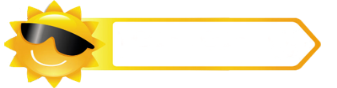 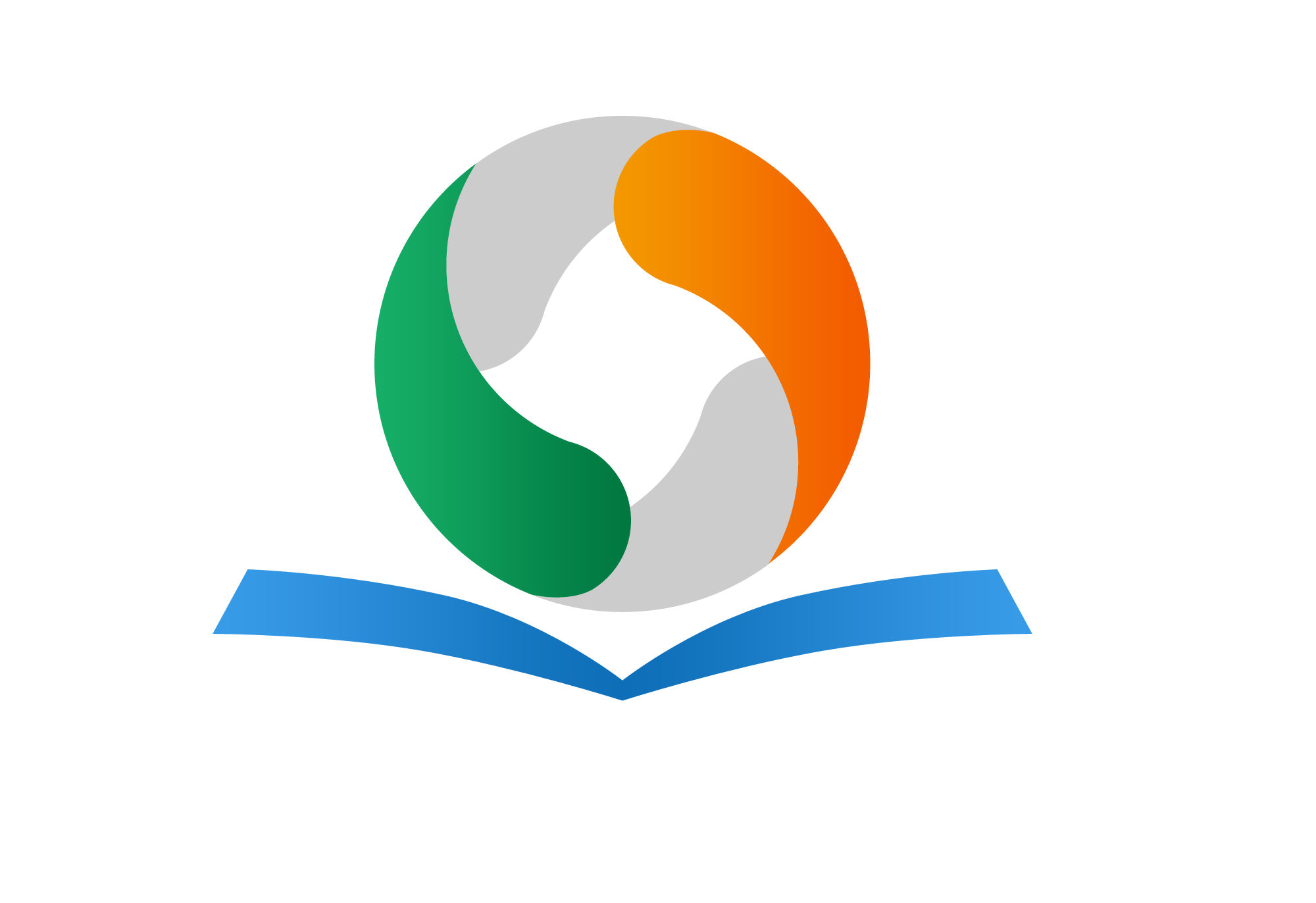 Presentation
Let’s learn
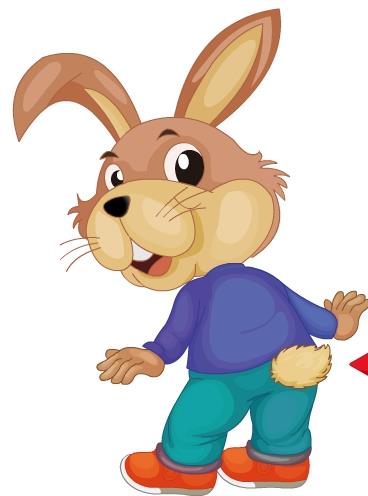 short
a          tail
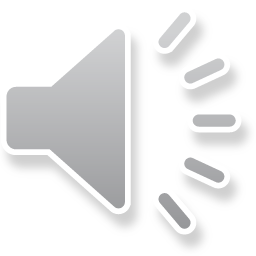 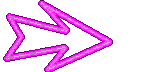 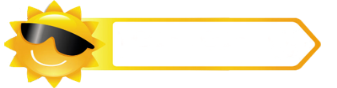 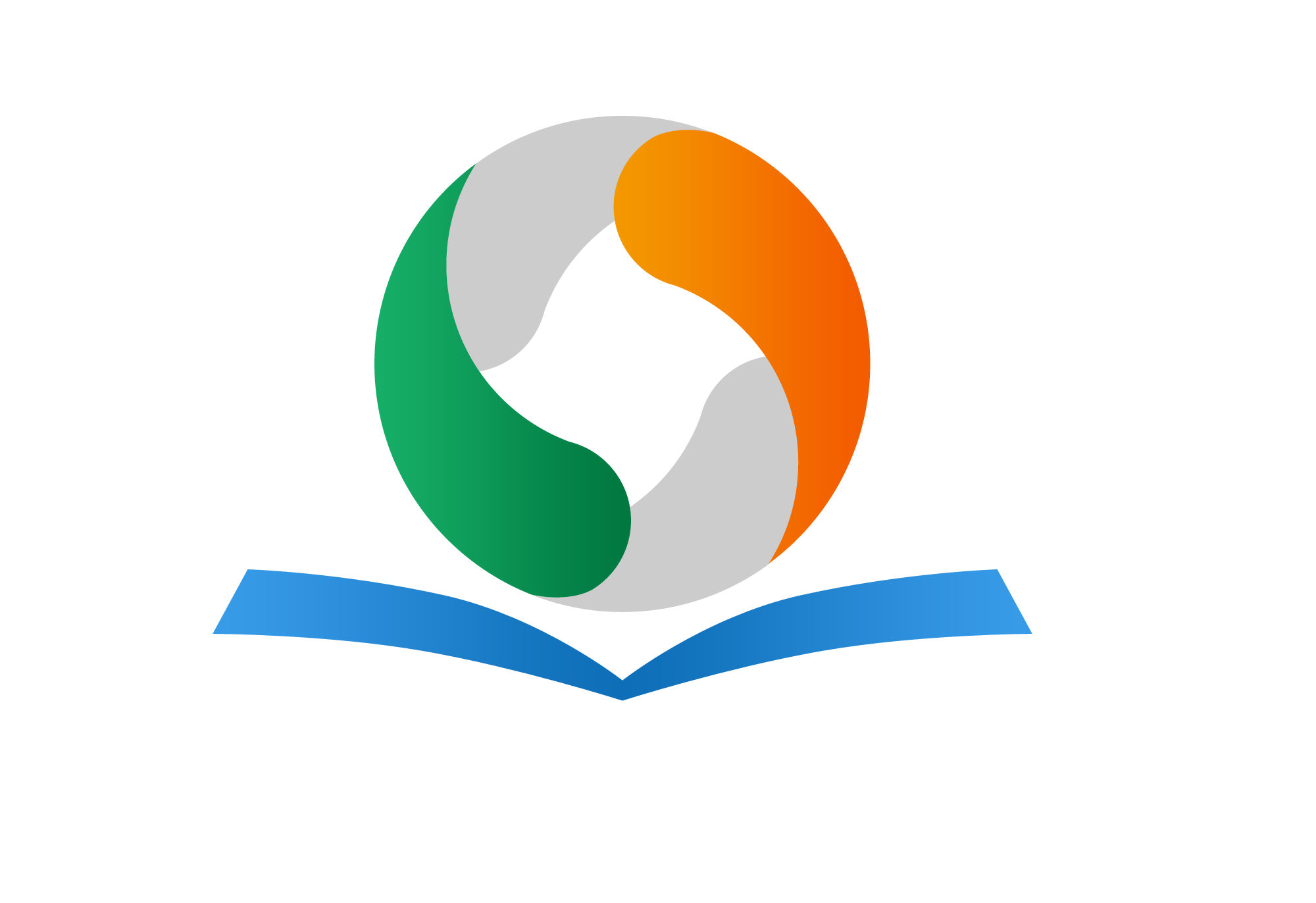 Presentation
Let’s learn
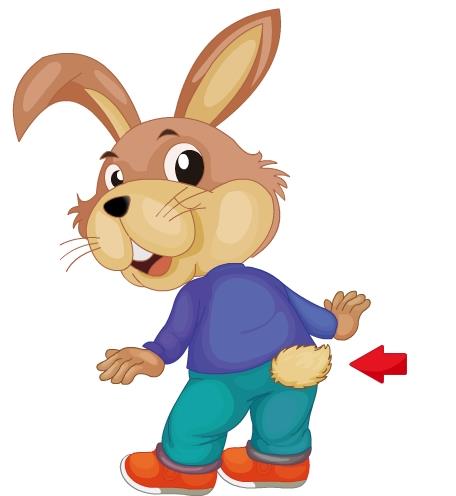 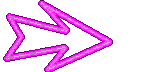 long ear
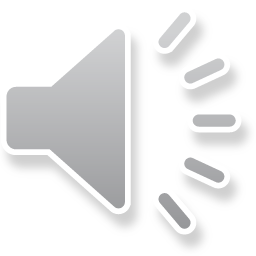 s
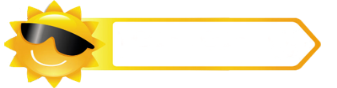 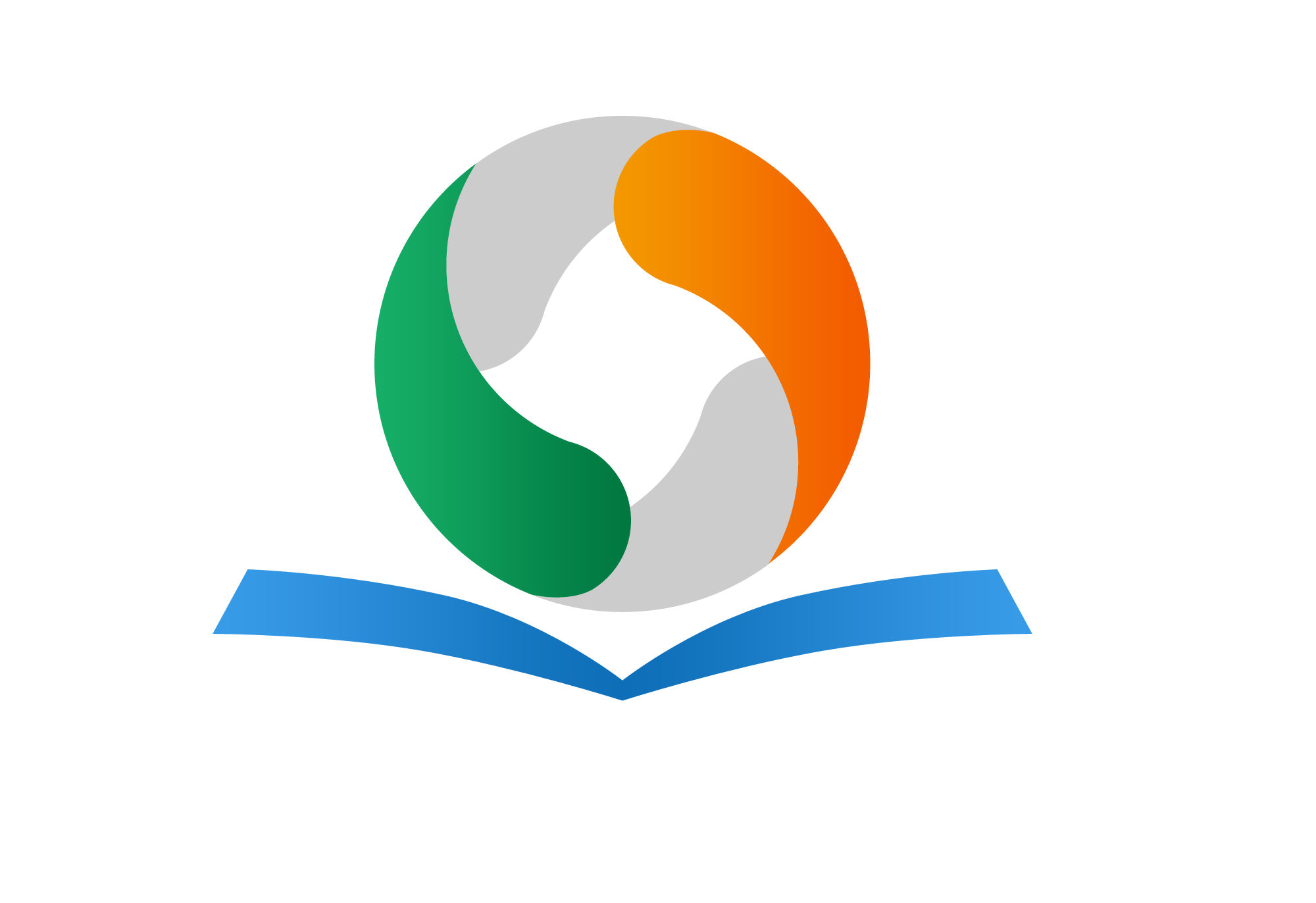 Presentation
Let’s learn
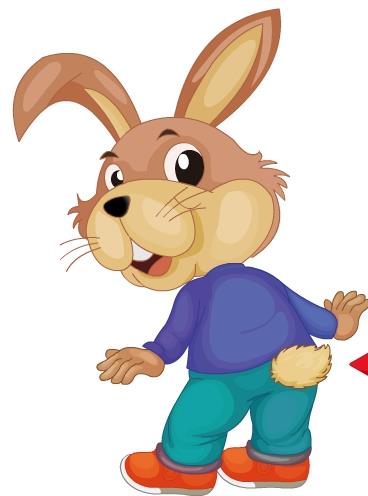 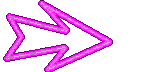 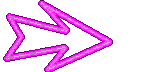 long ear
tail
a
short
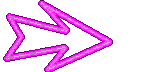 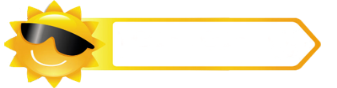 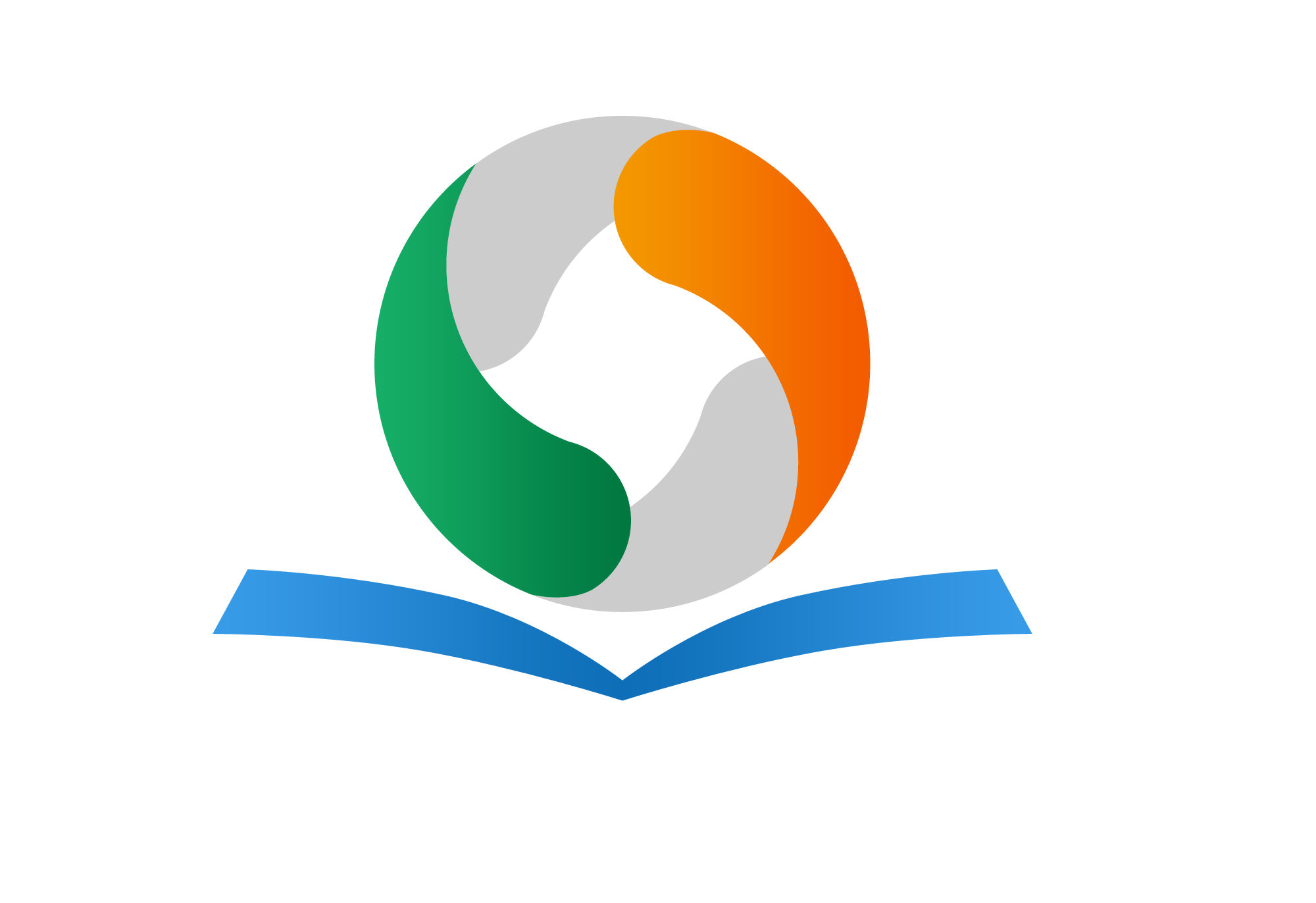 Presentation
Listen and answer
Listen, then fill in the blanks.（听音，再填空）
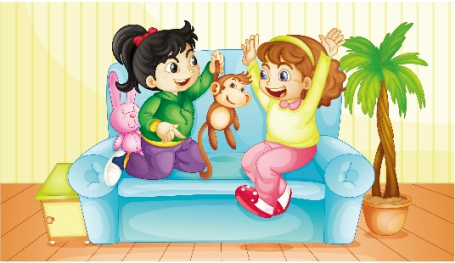 A: Look at my monkey.
B: It has a ___ mouth and a ___ tail.
big
long
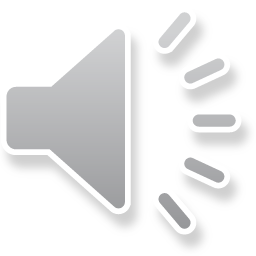 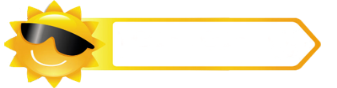 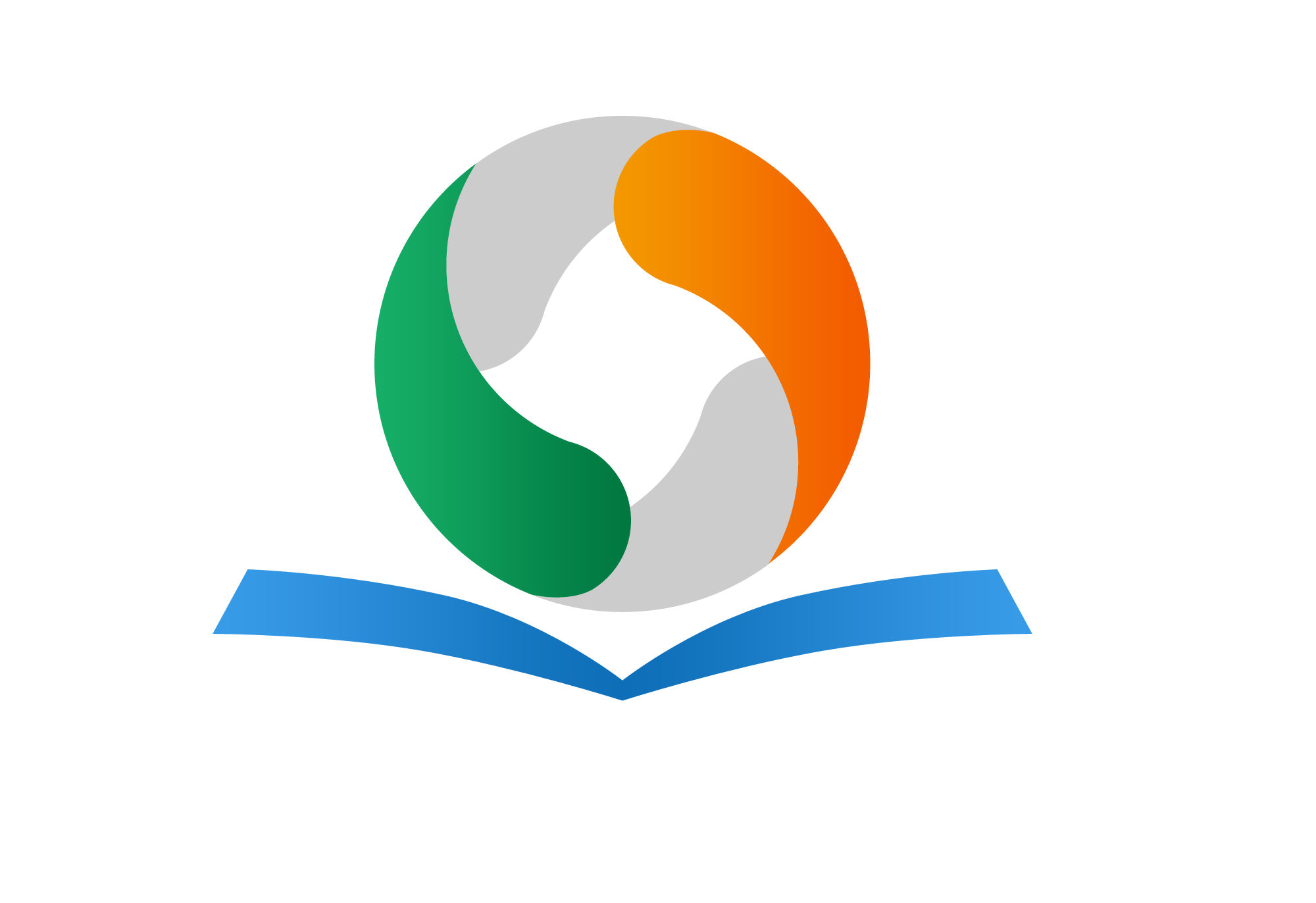 Presentation
Listen and imitate
2
4
Oh, it has long ears and a short tail.
Wow! It has a big mouth and a long tail.
1
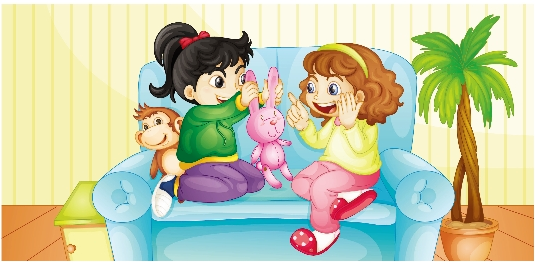 Look, Lisa. I have a rabbit.
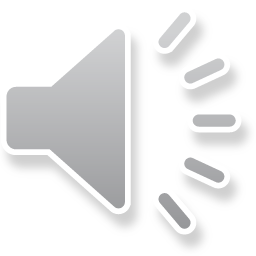 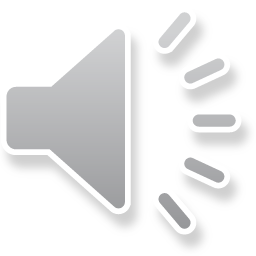 3
Look at my monkey.
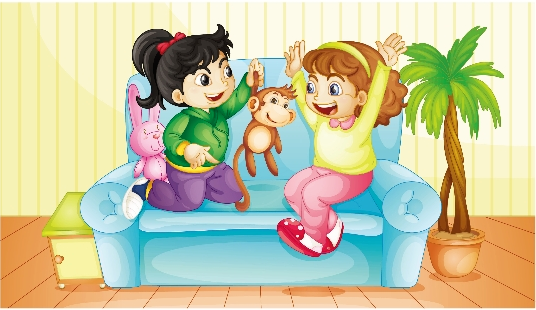 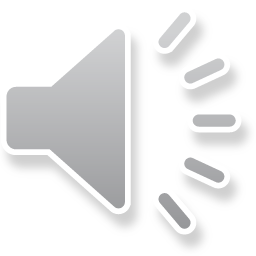 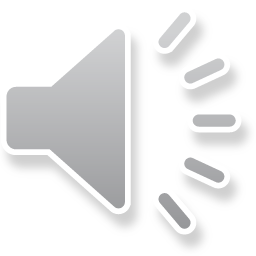 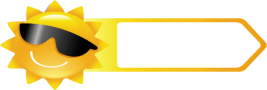 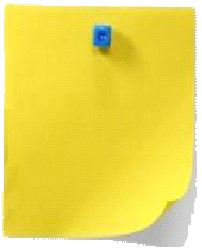 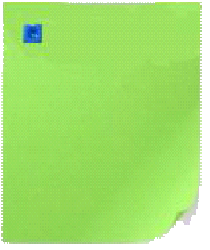 Read together.
(齐读)
Read in groups.
  (分组读）
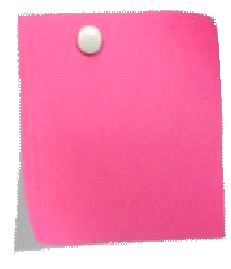 Read in roles.
（分角色读）
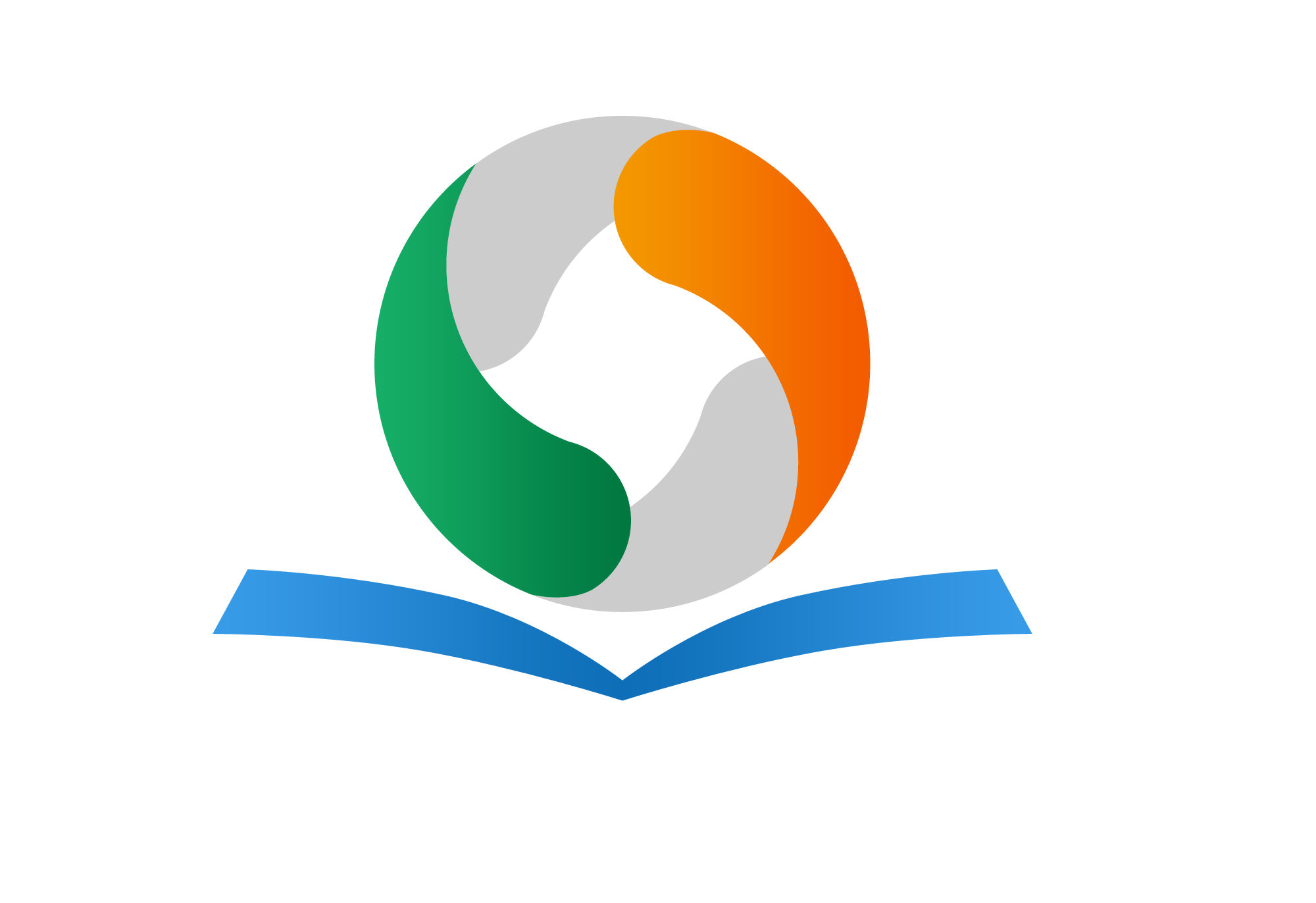 Practice
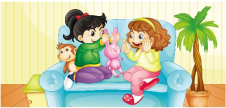 Let’s read
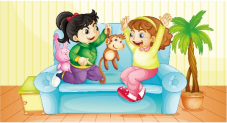 3
1
2
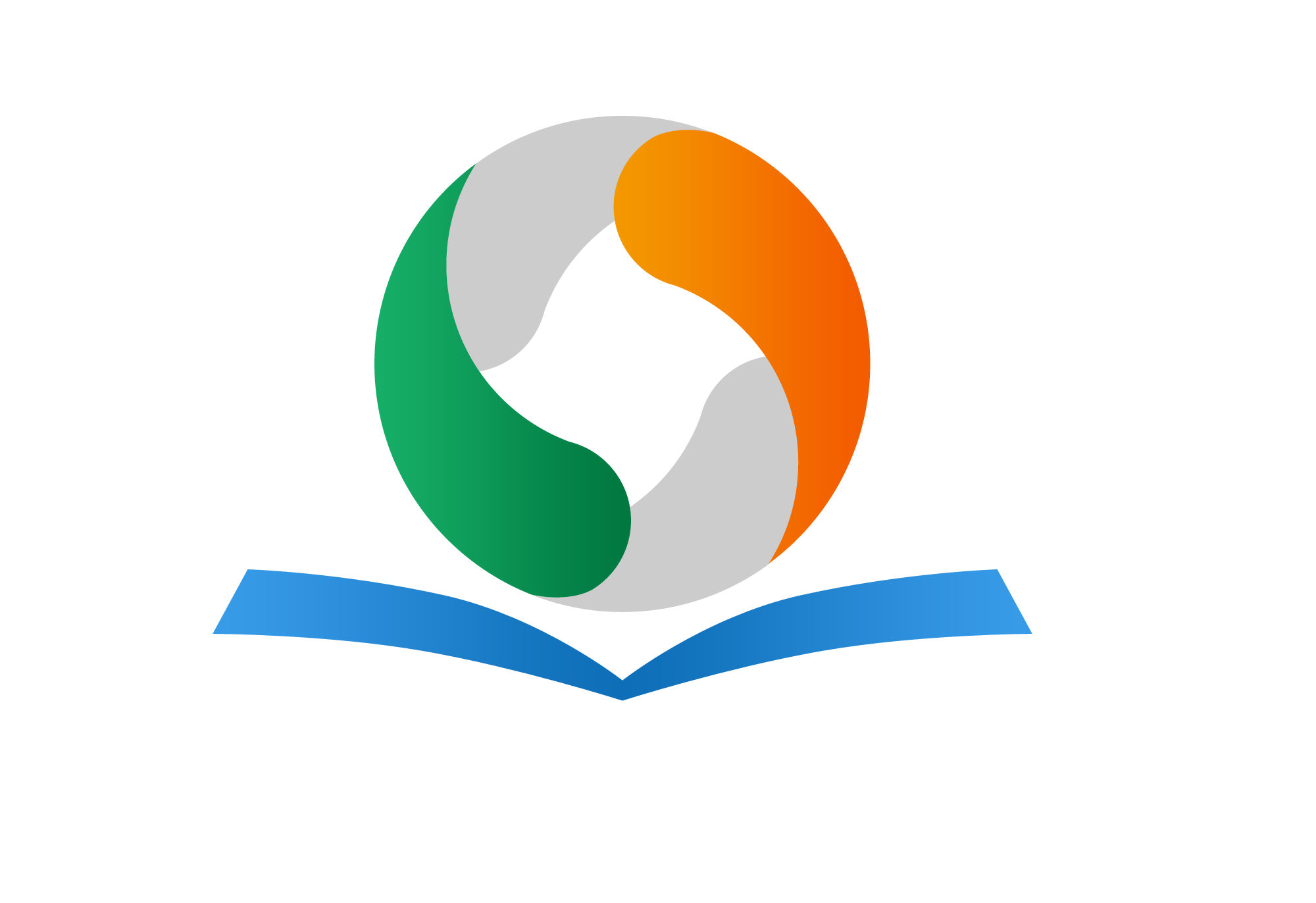 Show time
两人一组试着来表演，其他同学来评价。
Good
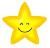 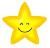 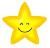 Great
Excellent
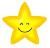 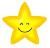 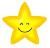 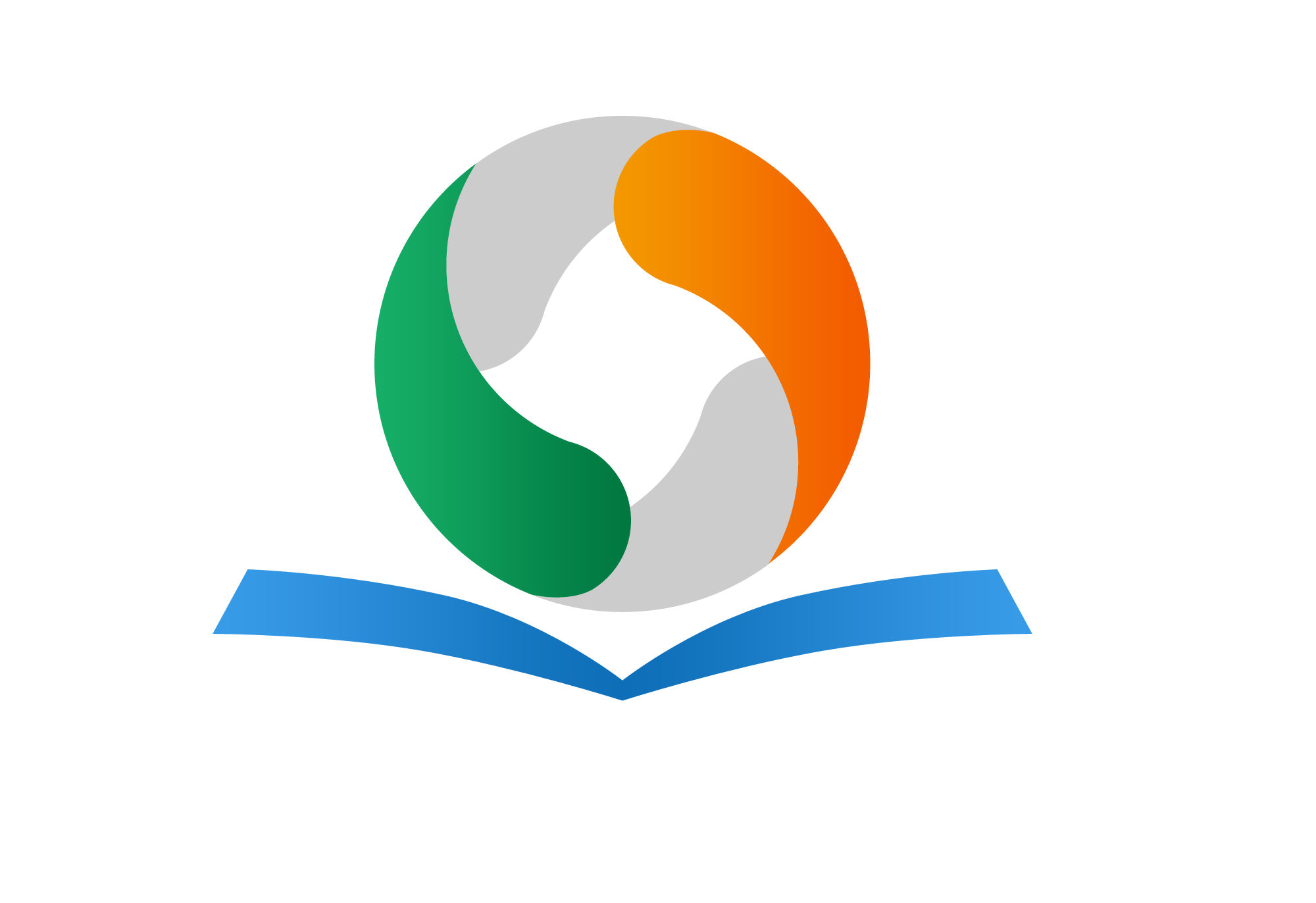 Look and say
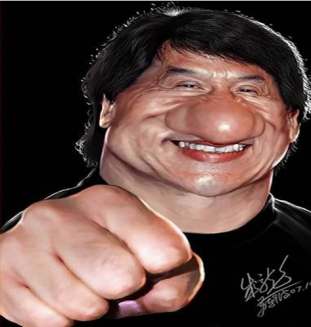 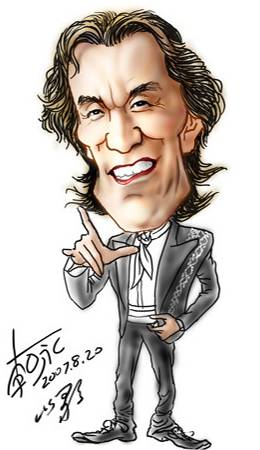 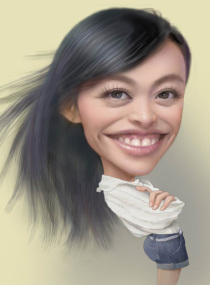 …
He has…
…
…
He has…
…
…
She has…
…
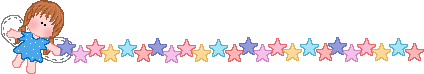 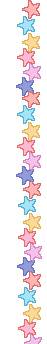 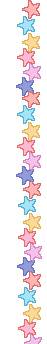 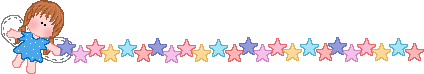 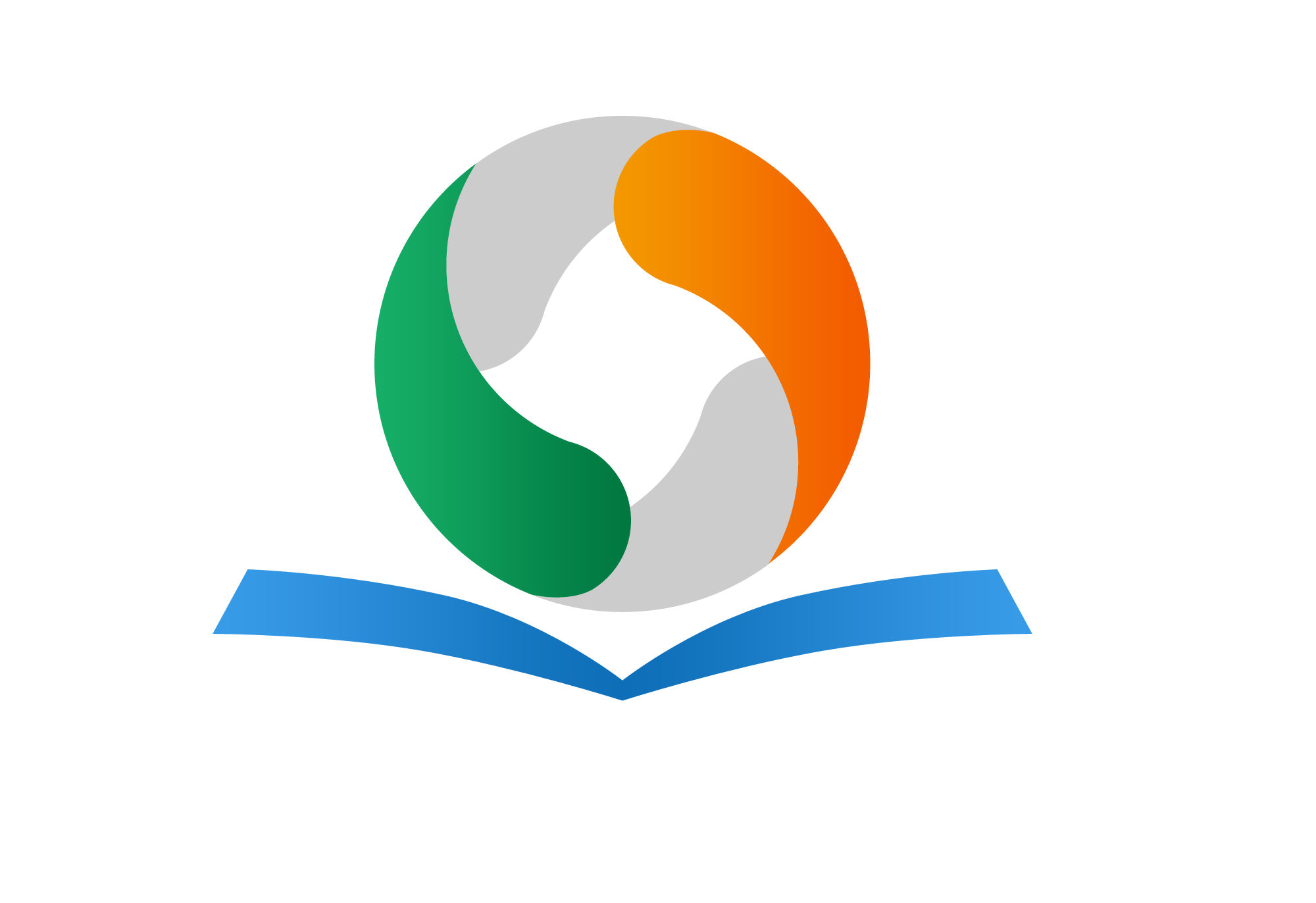 Guess what it is.
It’s big.
It has two big ears
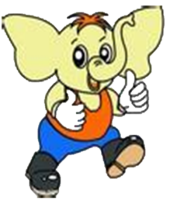 and a long nose.
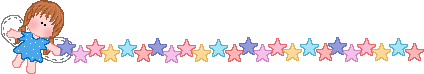 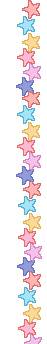 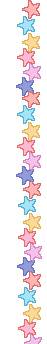 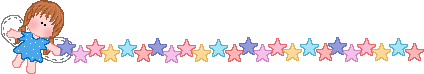 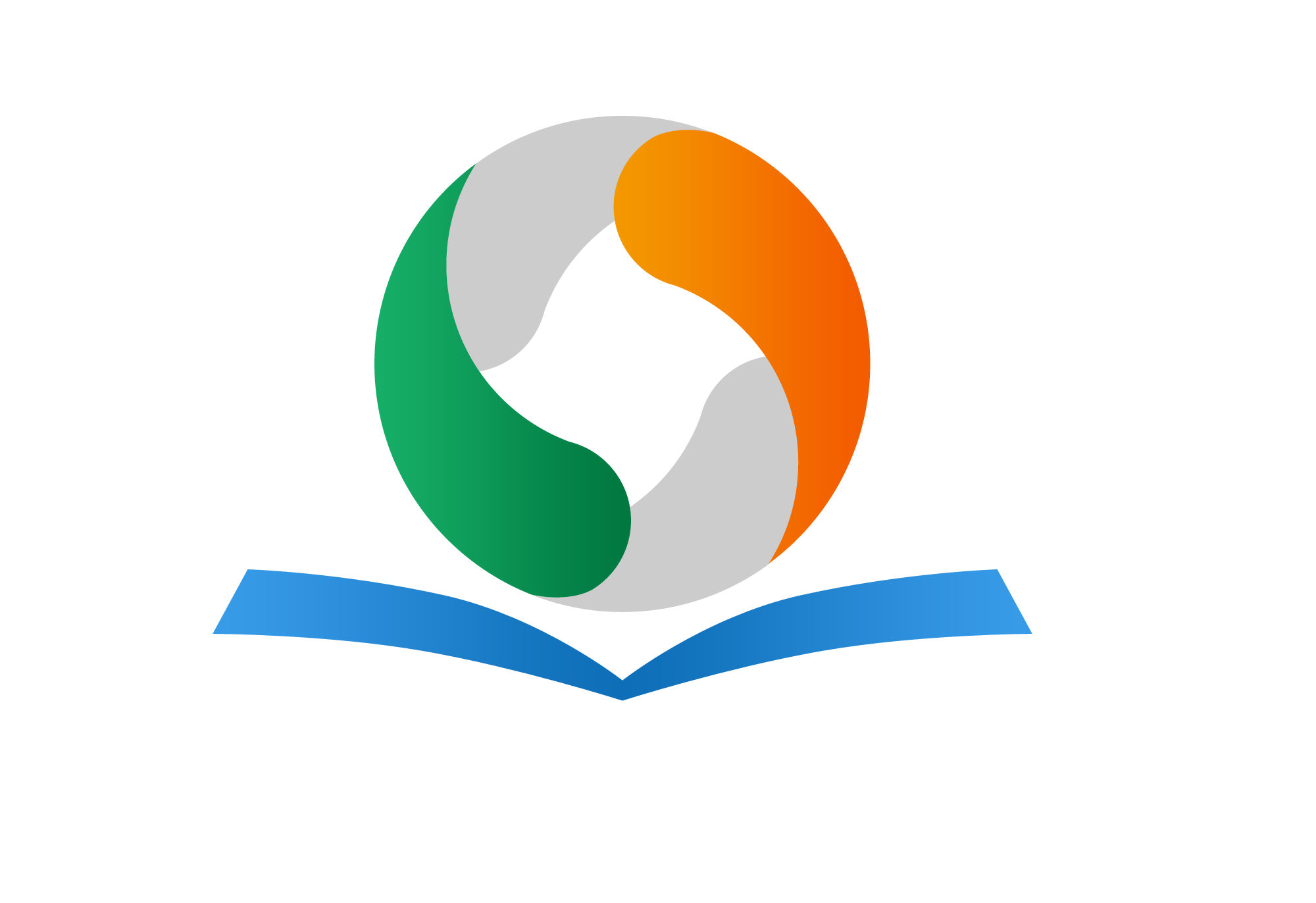 Guess what it is.
It has two small ears
and a long tail.
It likes fish.
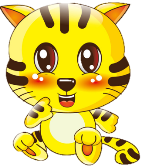 It can catch mice.
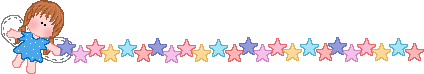 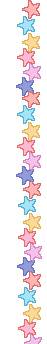 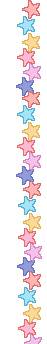 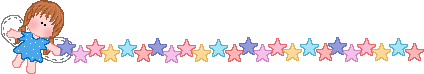 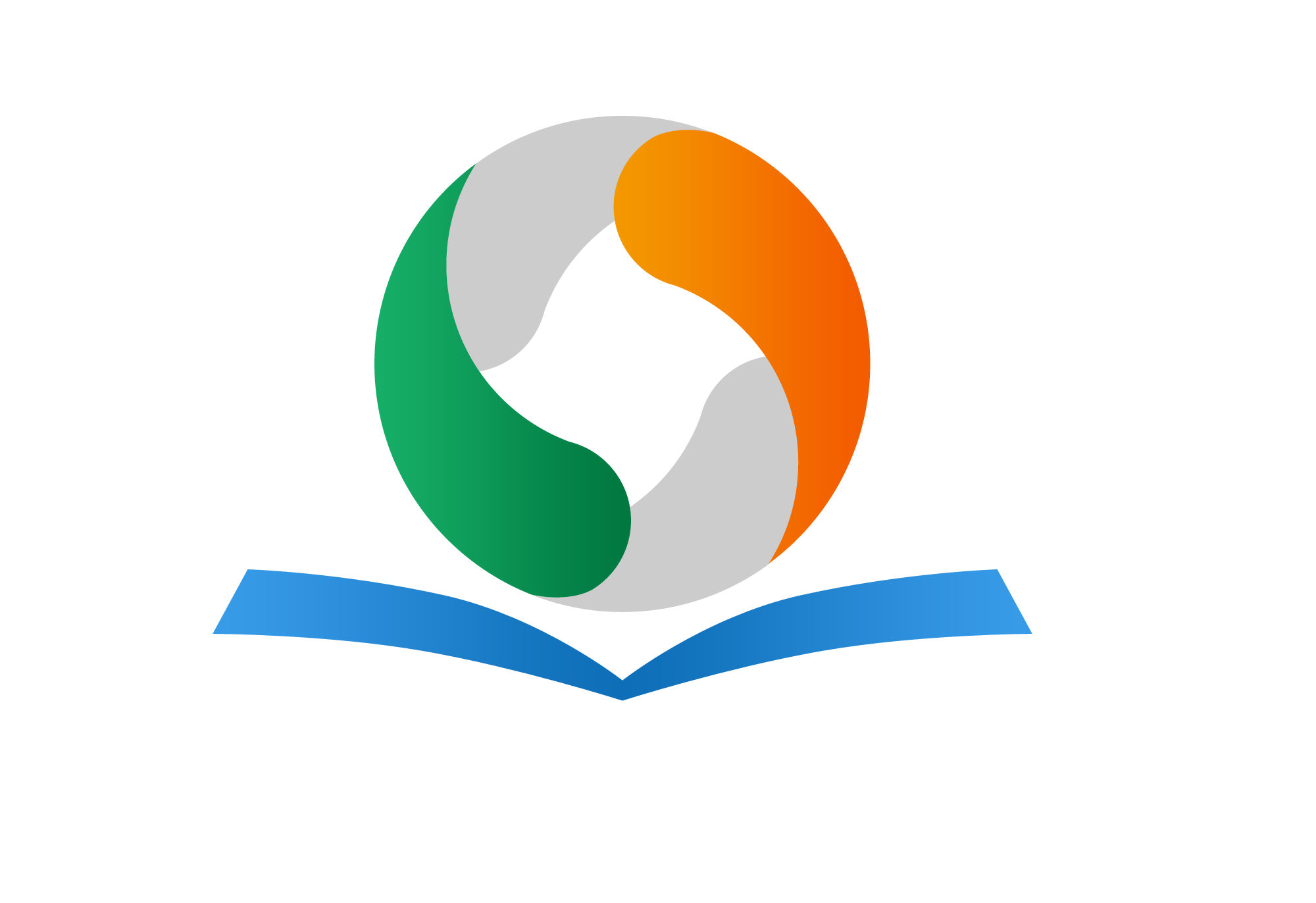 Guess what it is.
It has a big mouth.
It has a long tail.
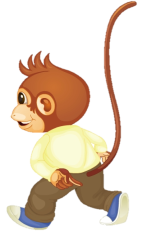 It likes peaches and
bananas .
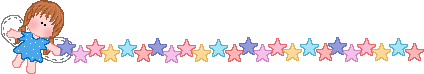 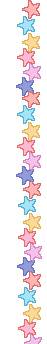 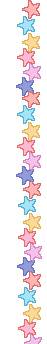 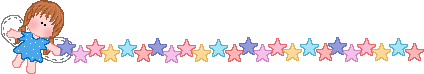 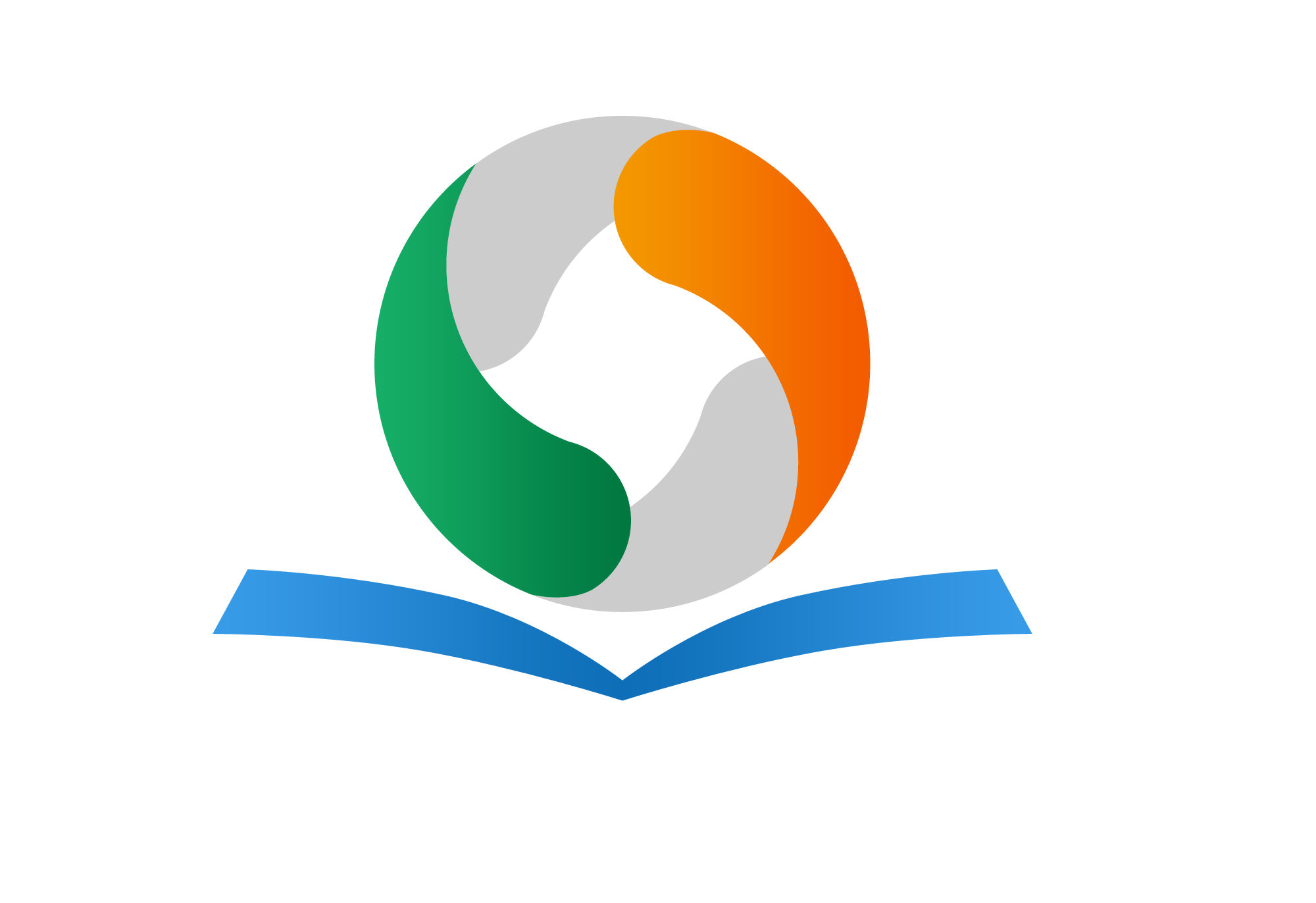 Guess what it is.
It has two long ears.
It has a short tail.
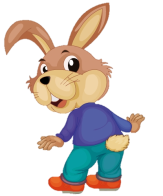 It likes carrots .
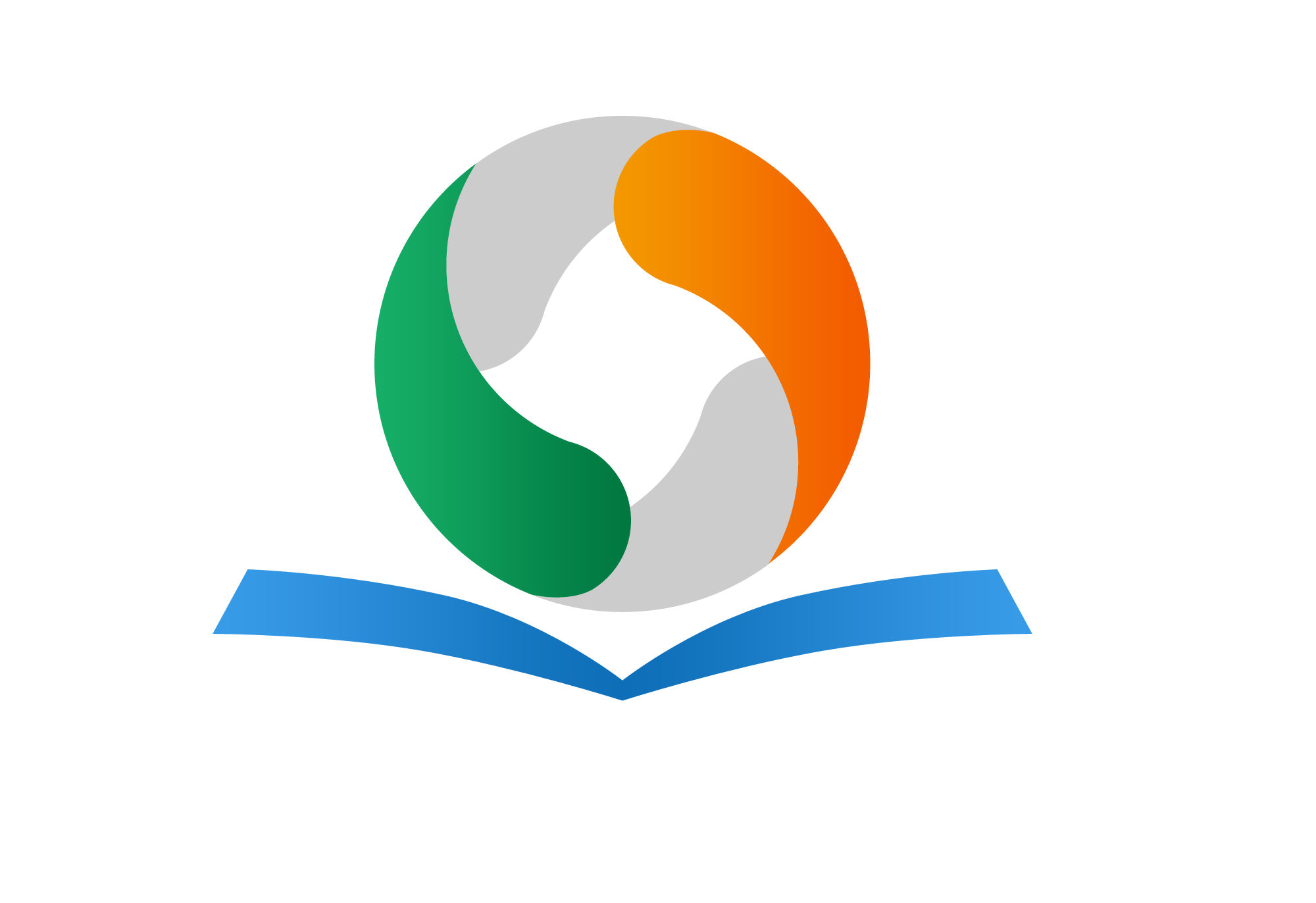 Look and write
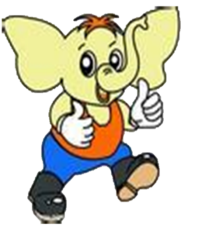 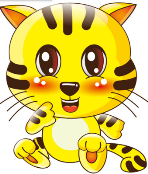 An elephant has           _____ ears.
A cat has      
_____ ears.
big
small
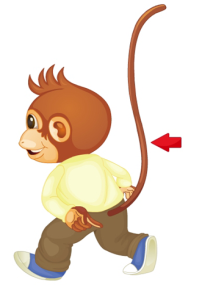 A monkey has a _____ tail.
A rabbit has a _____ tail.
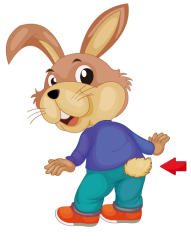 long
short
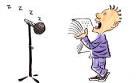 …
It has …
…
…
He /She has…
…
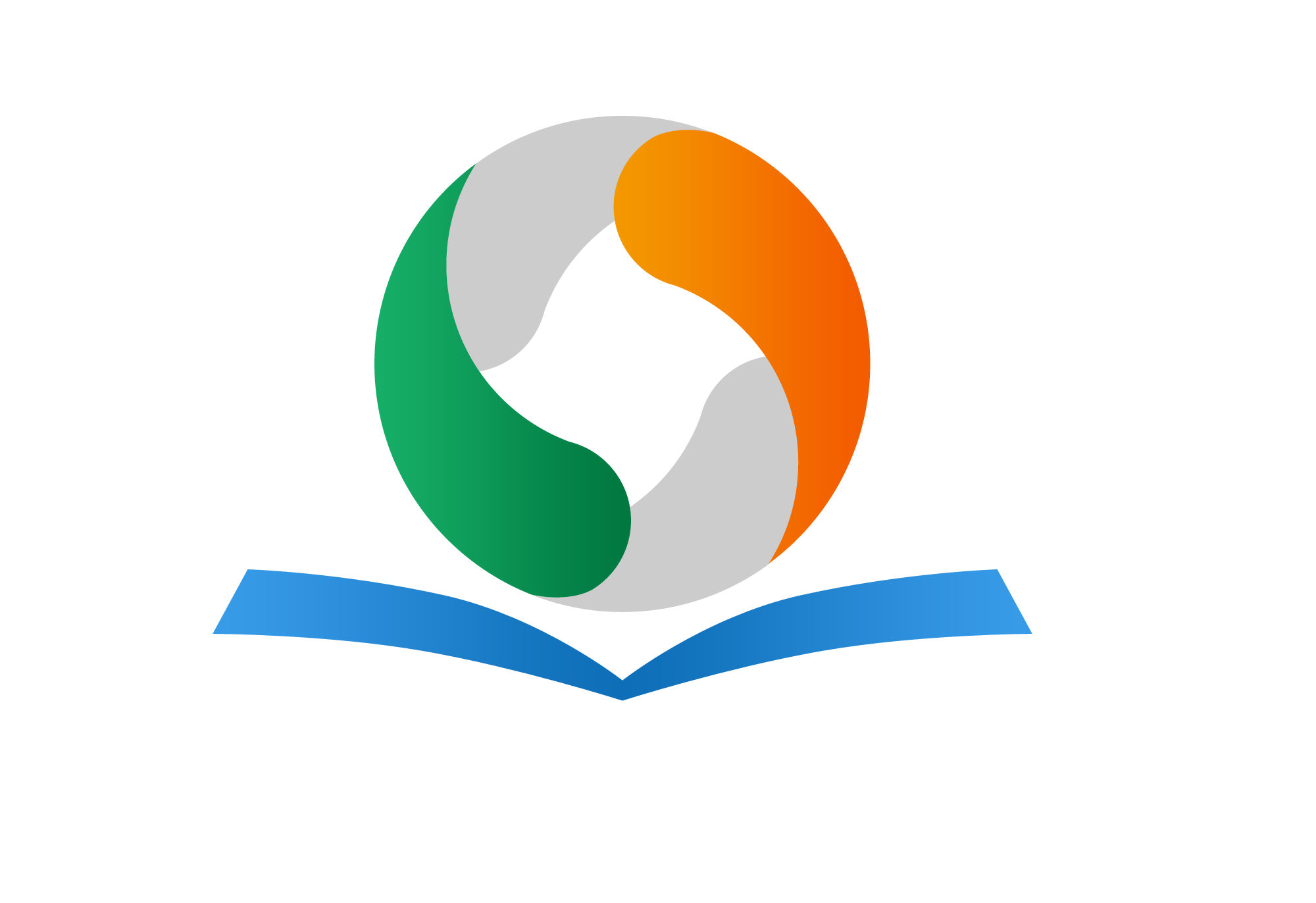 Let’s introduce your favourite animal or friend.          (让我们来介绍自己最喜欢的小动物或者朋友。任选其一)
动物（animal）
人物（people）
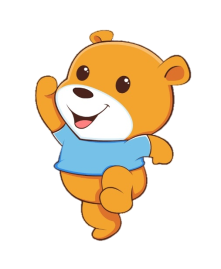 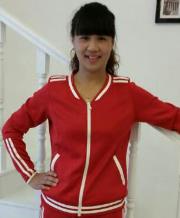 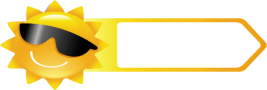 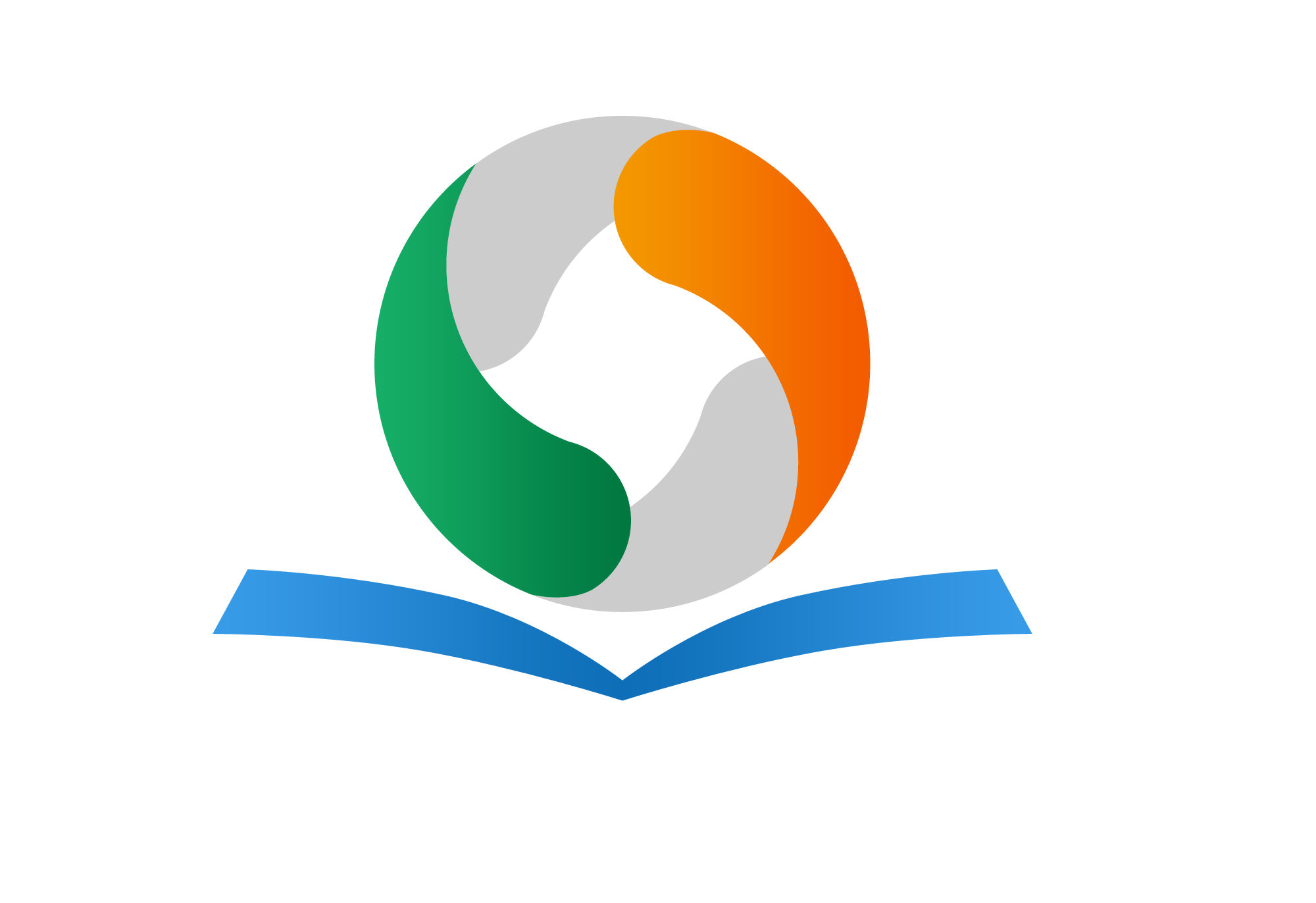 Practice
Let's chant!
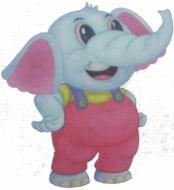 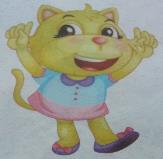 An elephant has big ears.

A cat has small ears.
 
A monkey has a long tail.

A rabbit has a short tail.
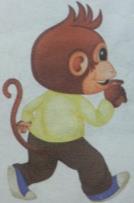 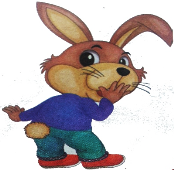 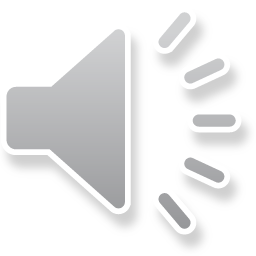 Learning tip:
认真模仿，要注意节奏和语调！
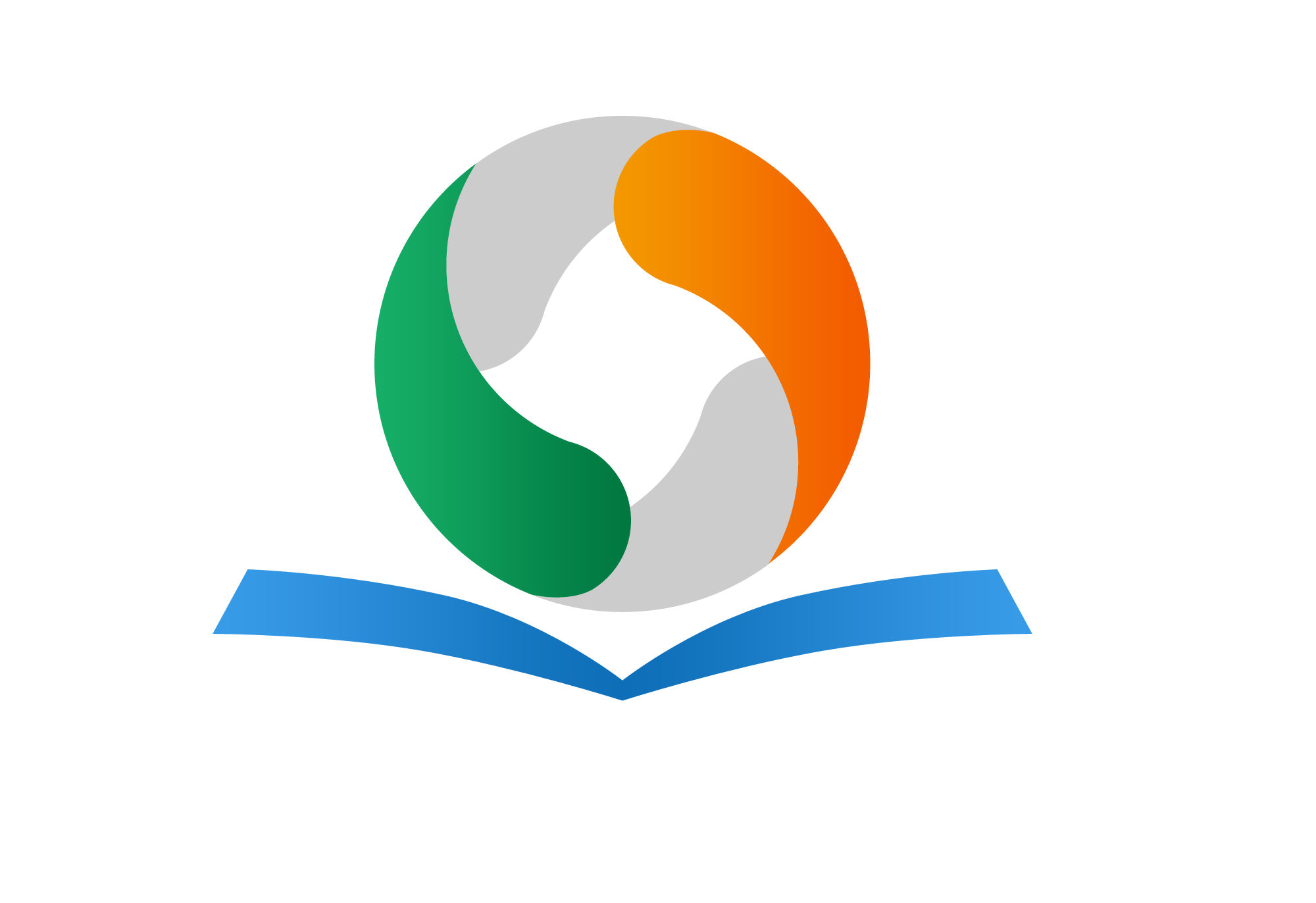 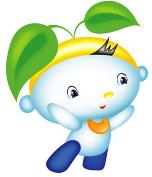 Summary
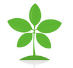 你会描述这些动物的特征吗？
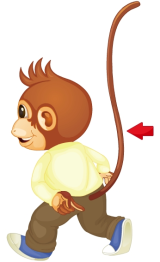 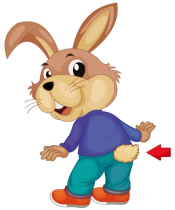 A monkey has …
A rabbit has …
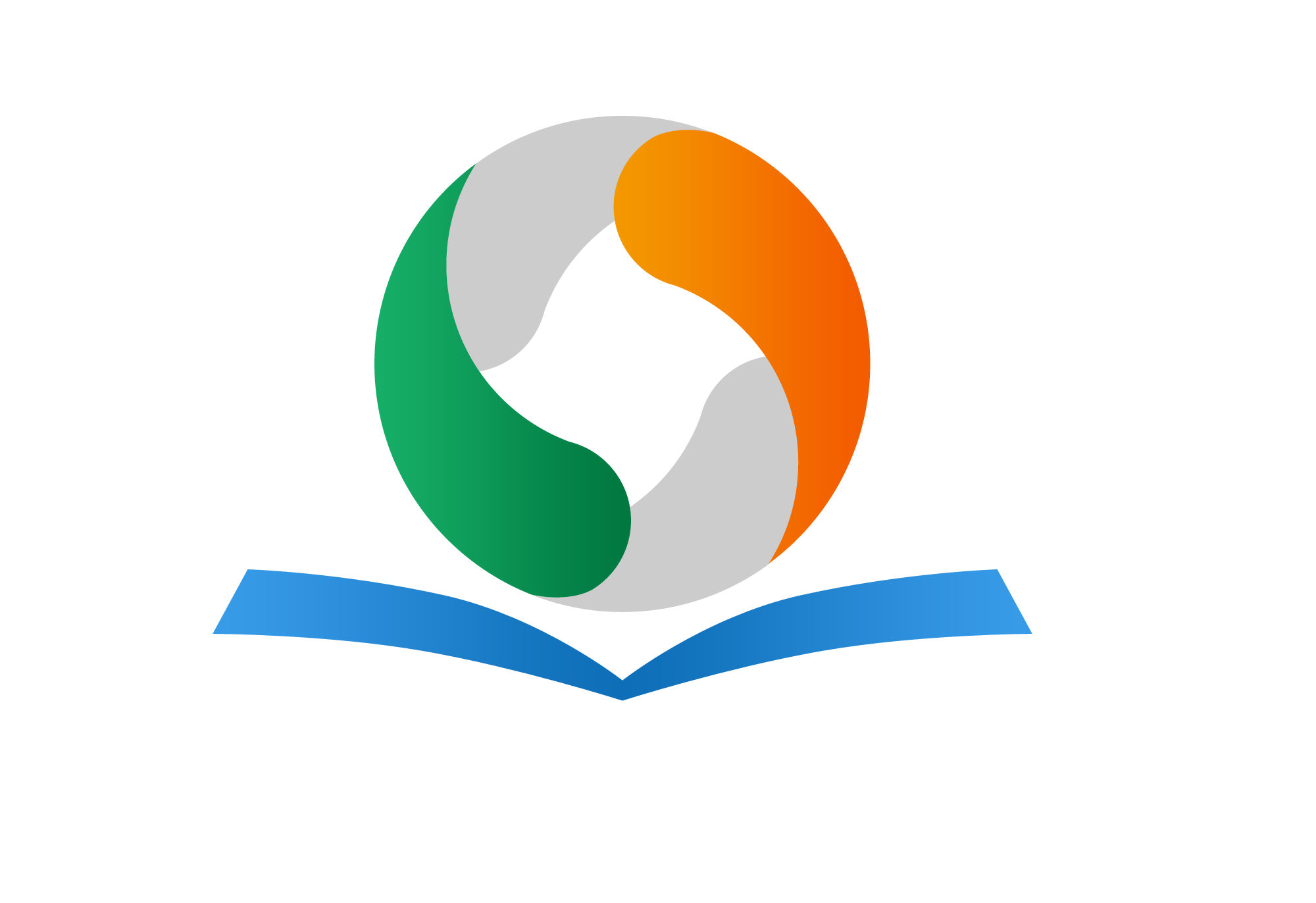 Homework
1. 跟读Just talk部分的课文动画或录音，并注意语音、语调。
2.用英文给自己的家人描述一下今天学习的两个动物的特征，让他们猜一猜这个动物是什么。
3. 预习Lesson33。
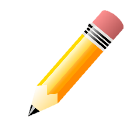 Close